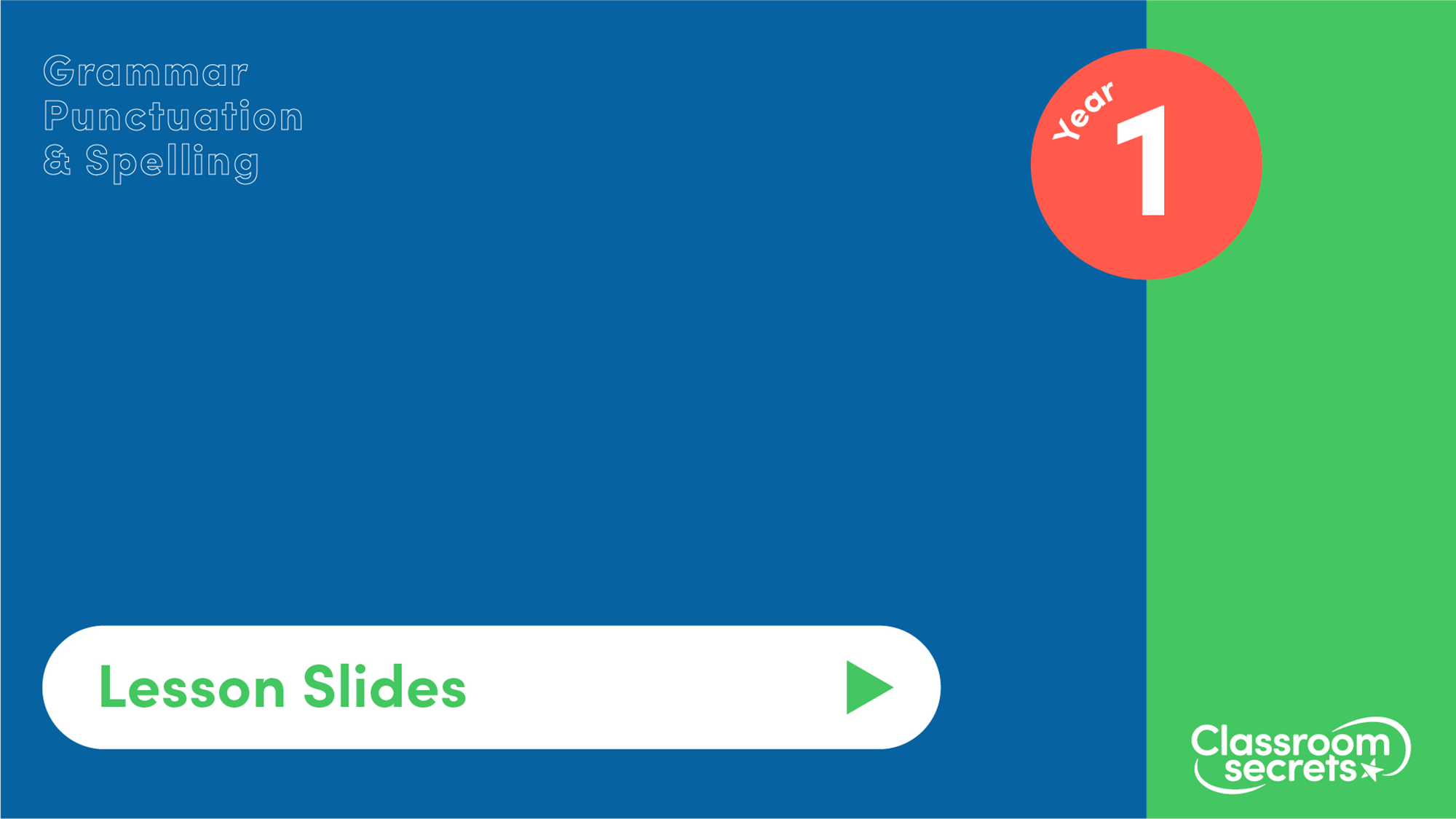 Exclamations
One Word Only
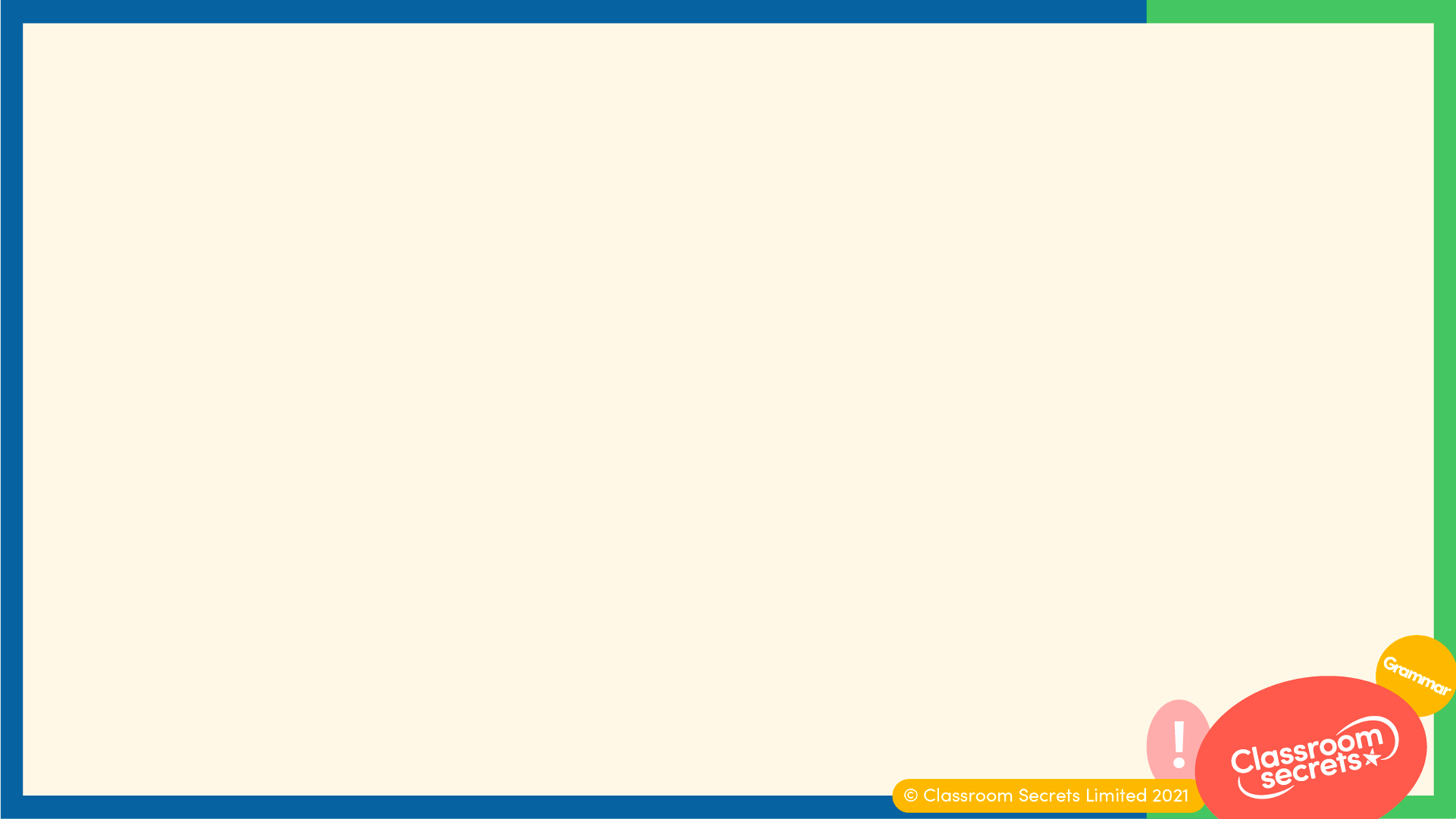 Key Information
An exclamation mark (!) is a line above a dot that is used at the end of a sentence or a word that shows a strong feeling. 

A word is a sound or group of sounds together that has a meaning and is spoken or written down.
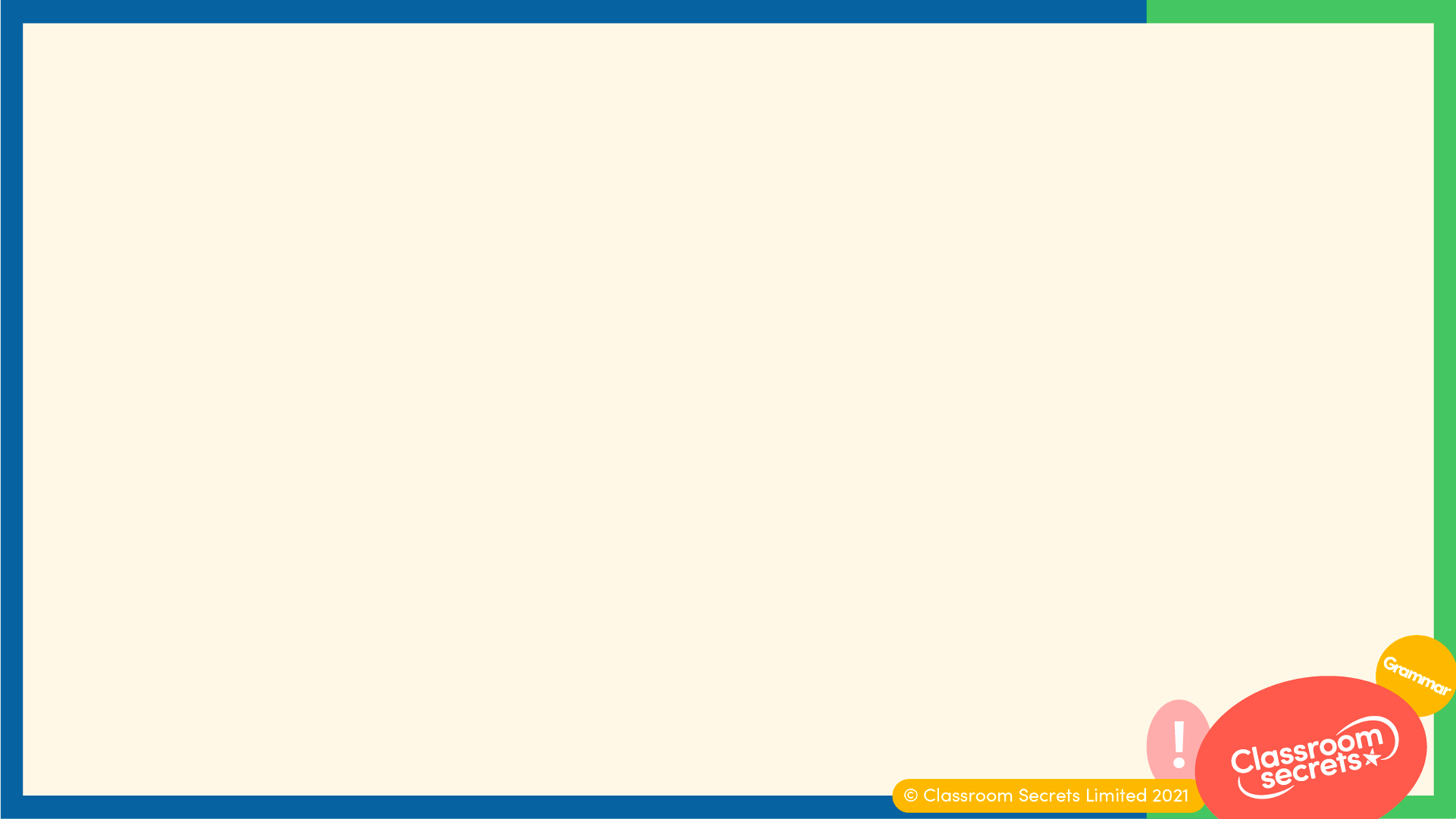 Let’s start with a question about full stops, which is linked to the new learning later in this lesson.
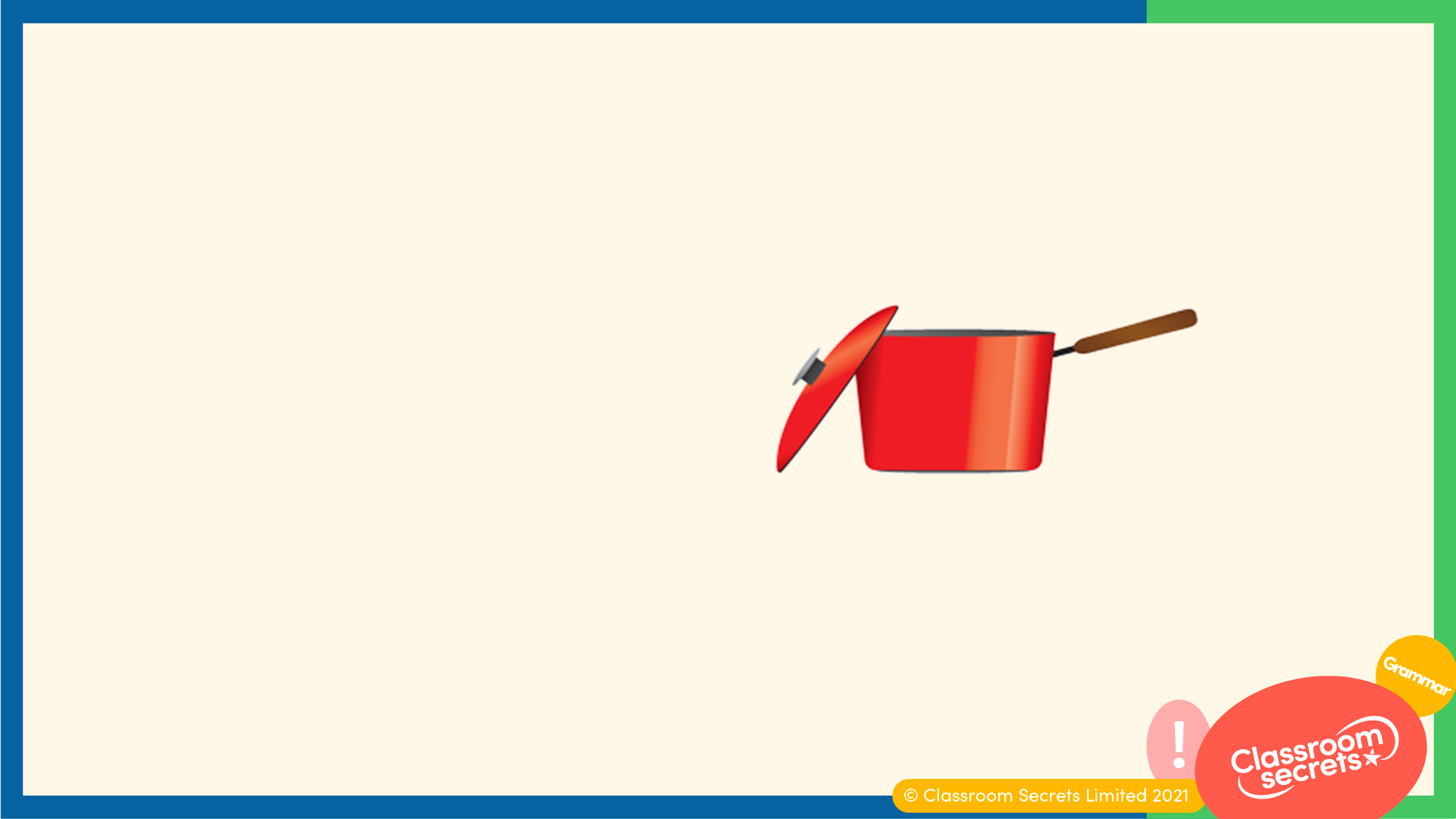 Which sentence has used a full stop correctly?
The pan. is hot.
.The pan is hot
.
The pan is hot
The pan is hot.
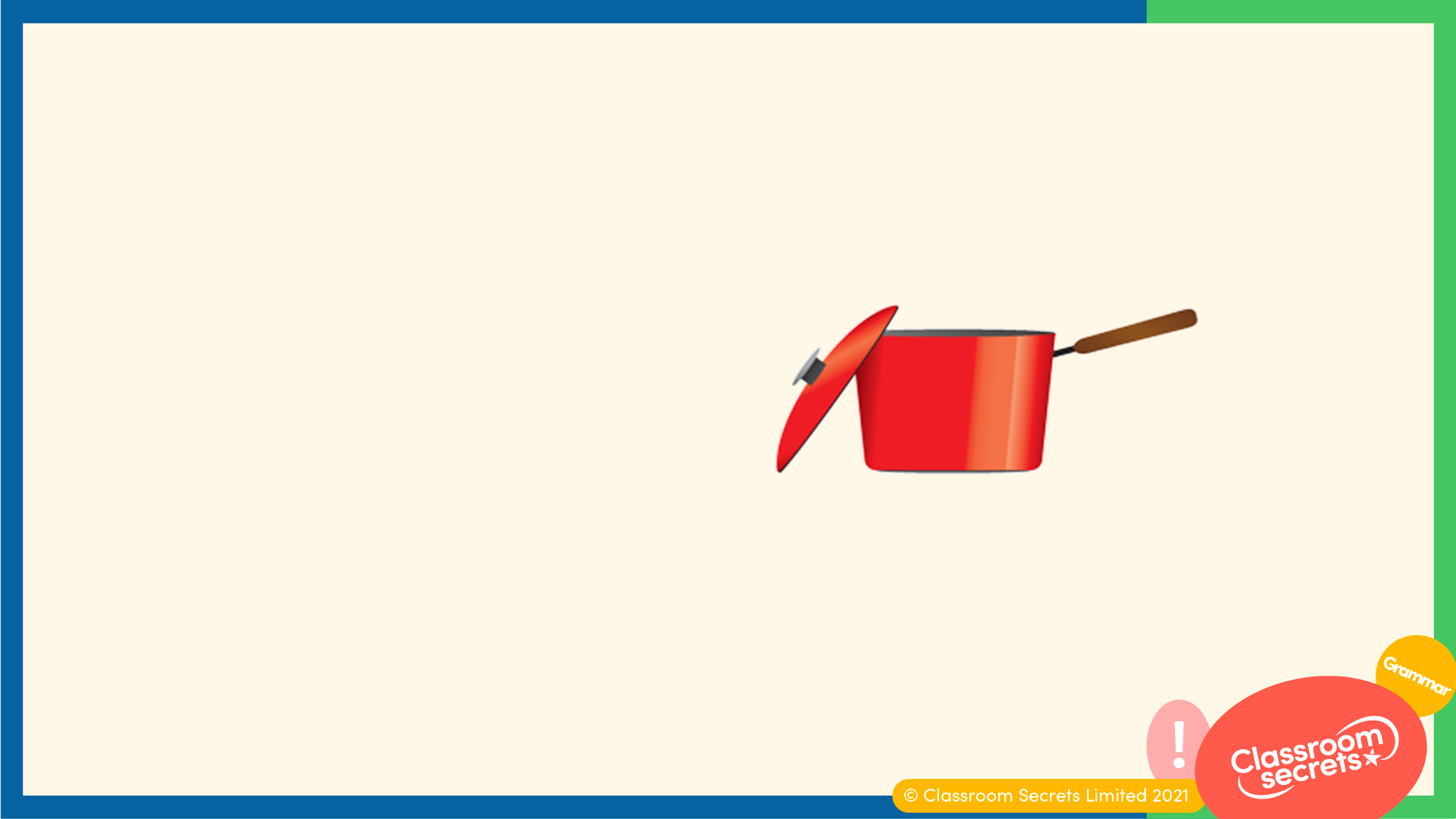 Which sentence has used a full stop correctly?
The pan. is hot.
.The pan is hot
.
The pan is hot
The pan is hot.
The full stop goes at the end of the sentence and sits on the line.
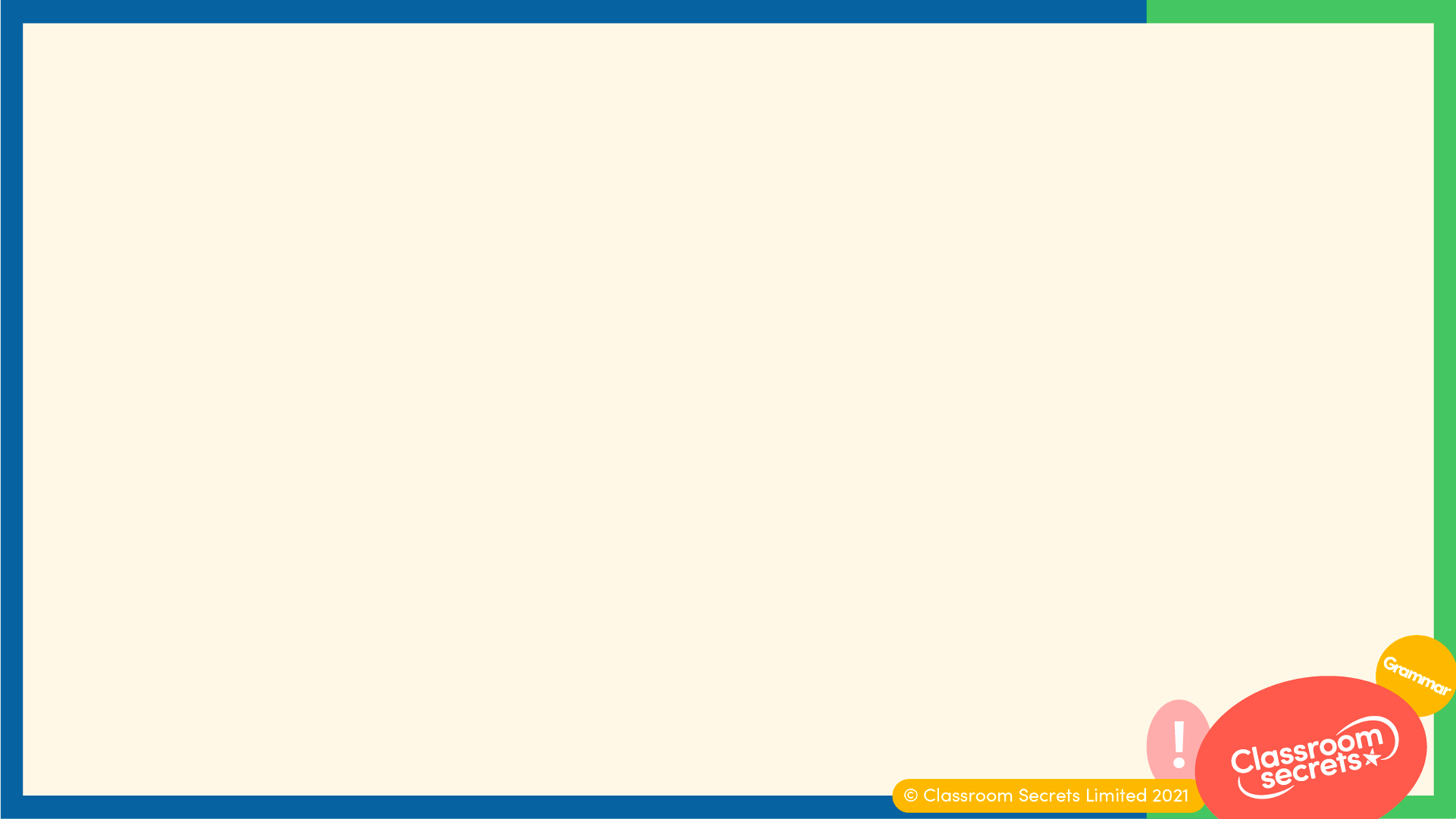 Now that we are ready to move on, we can learn about one-word exclamations.
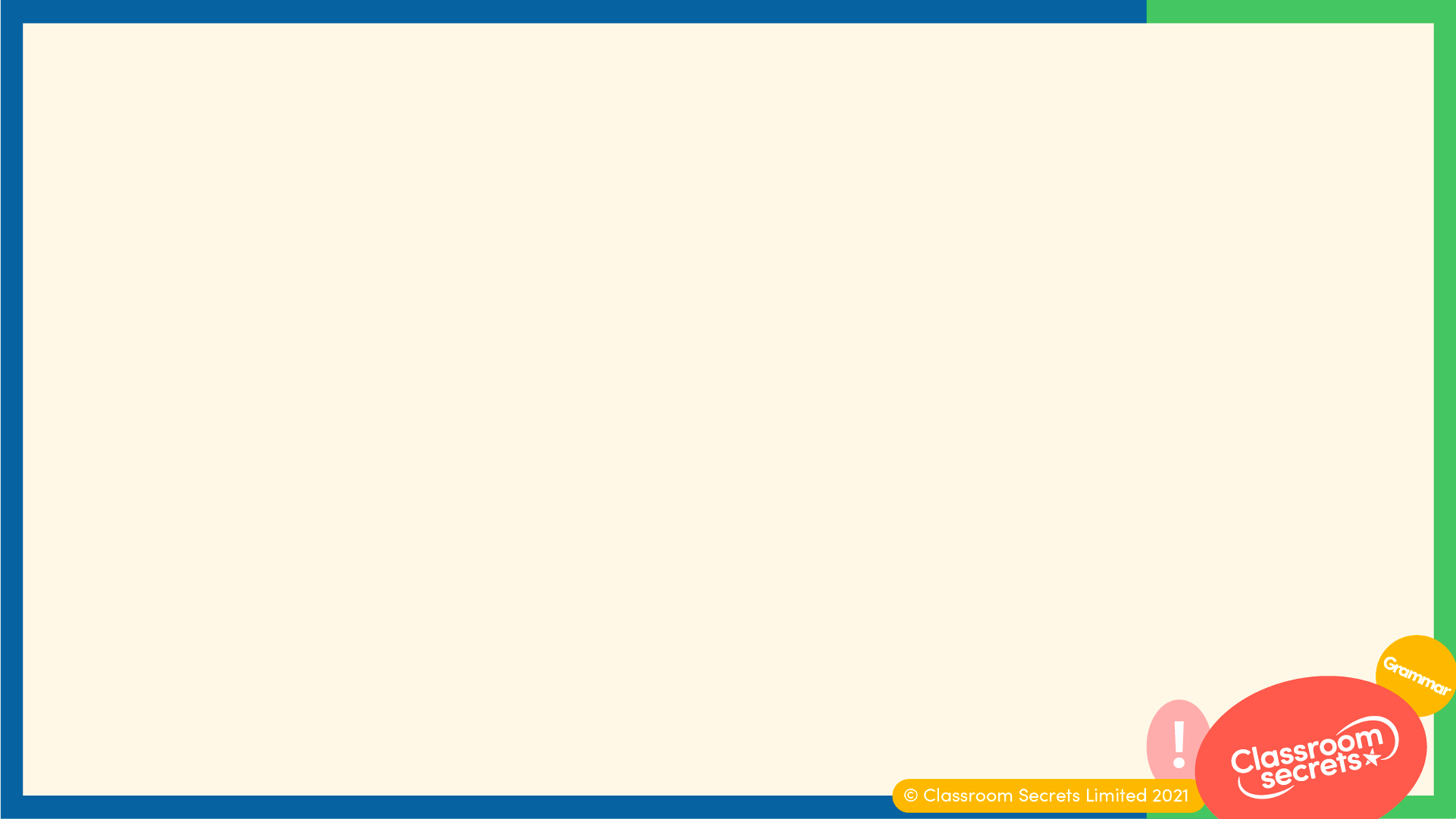 An exclamation mark is a line above a dot. It sits on the line we are writing on and is used instead of a full stop.
Help me.
Help me!
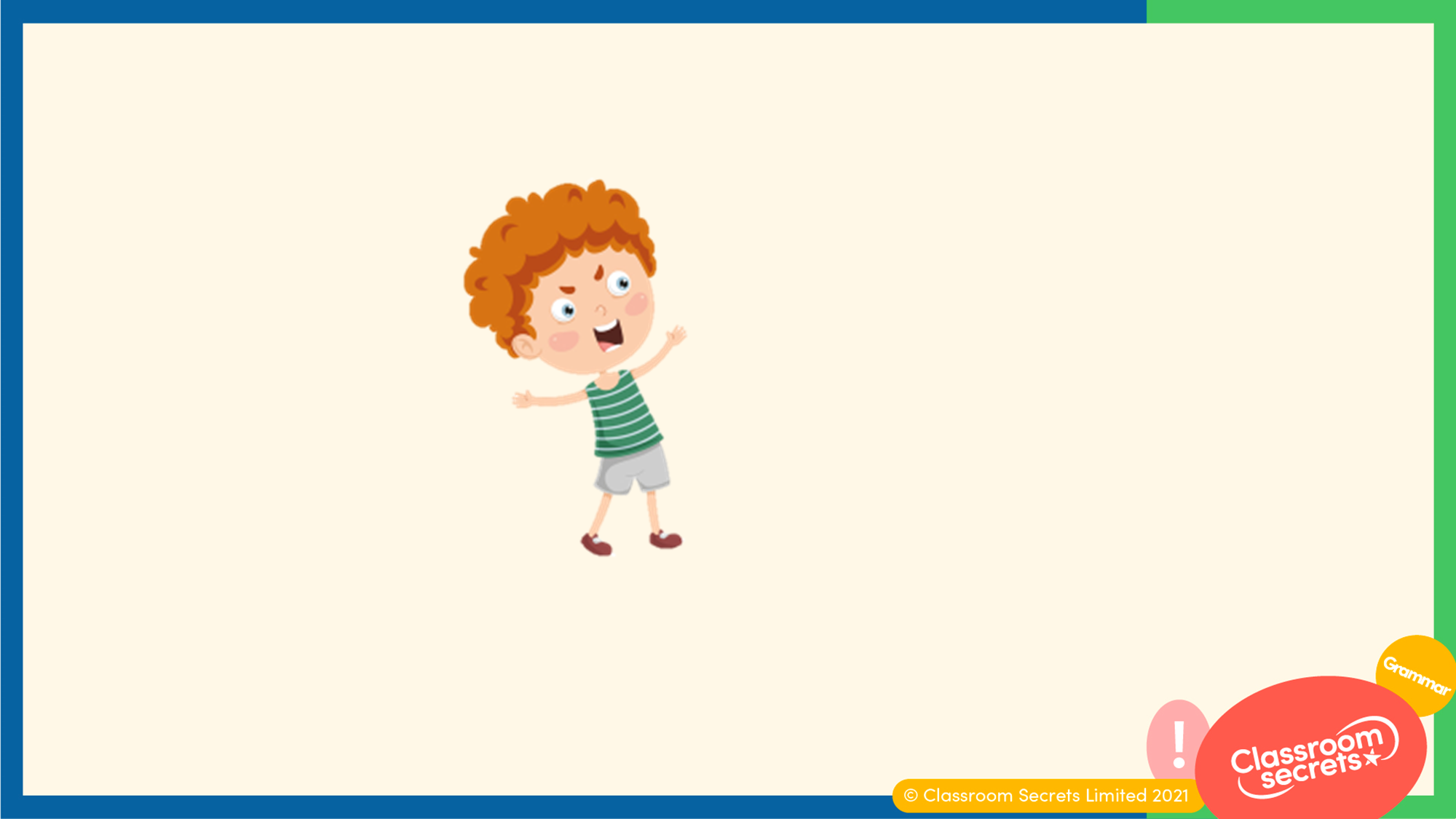 We use exclamation marks to show strong feelings, such as anger, excitement or shock.
Get out!
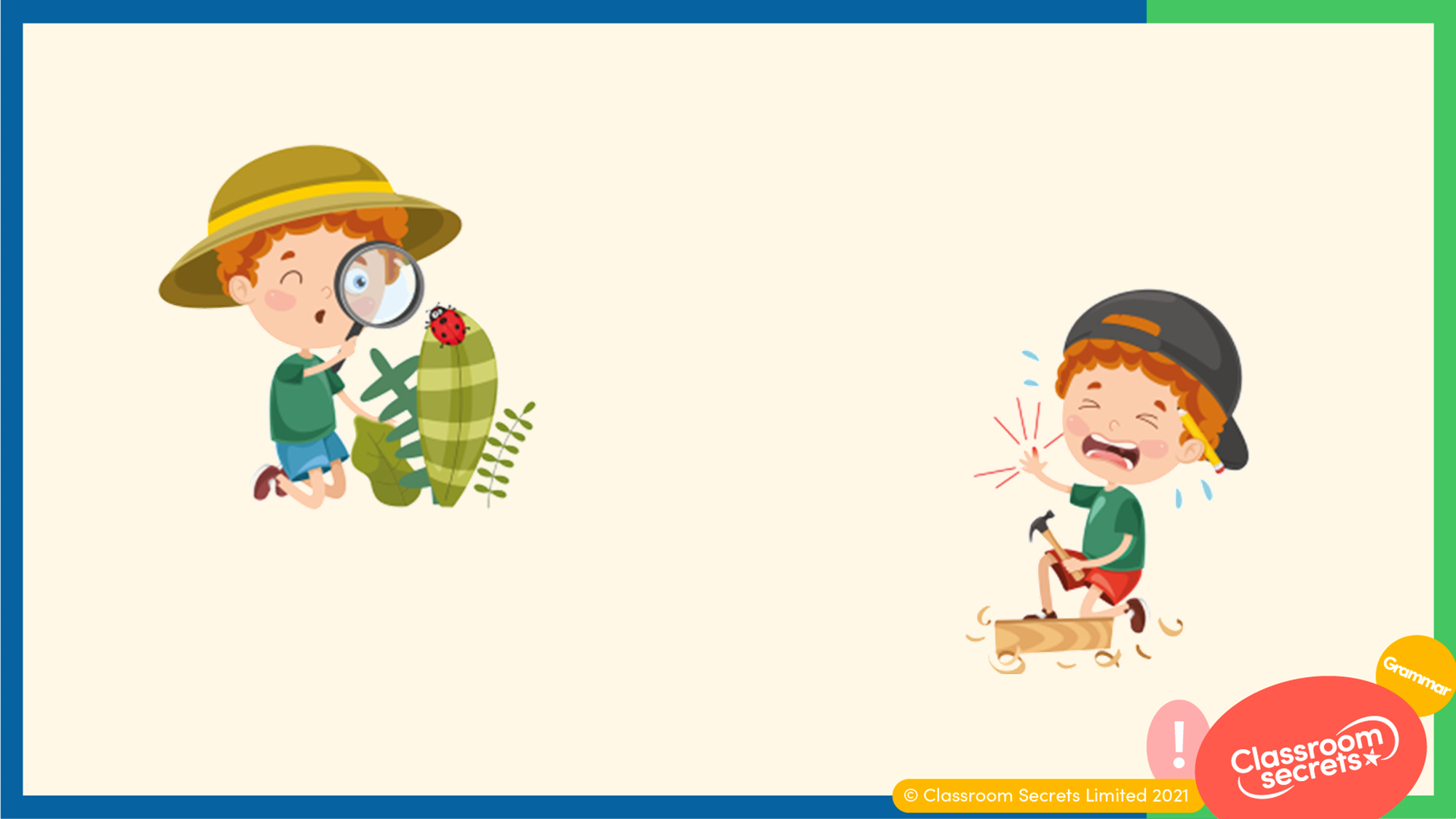 We also use exclamation marks to show a surprise, an emergency or if someone is shouting.
Wow!
Ouch!
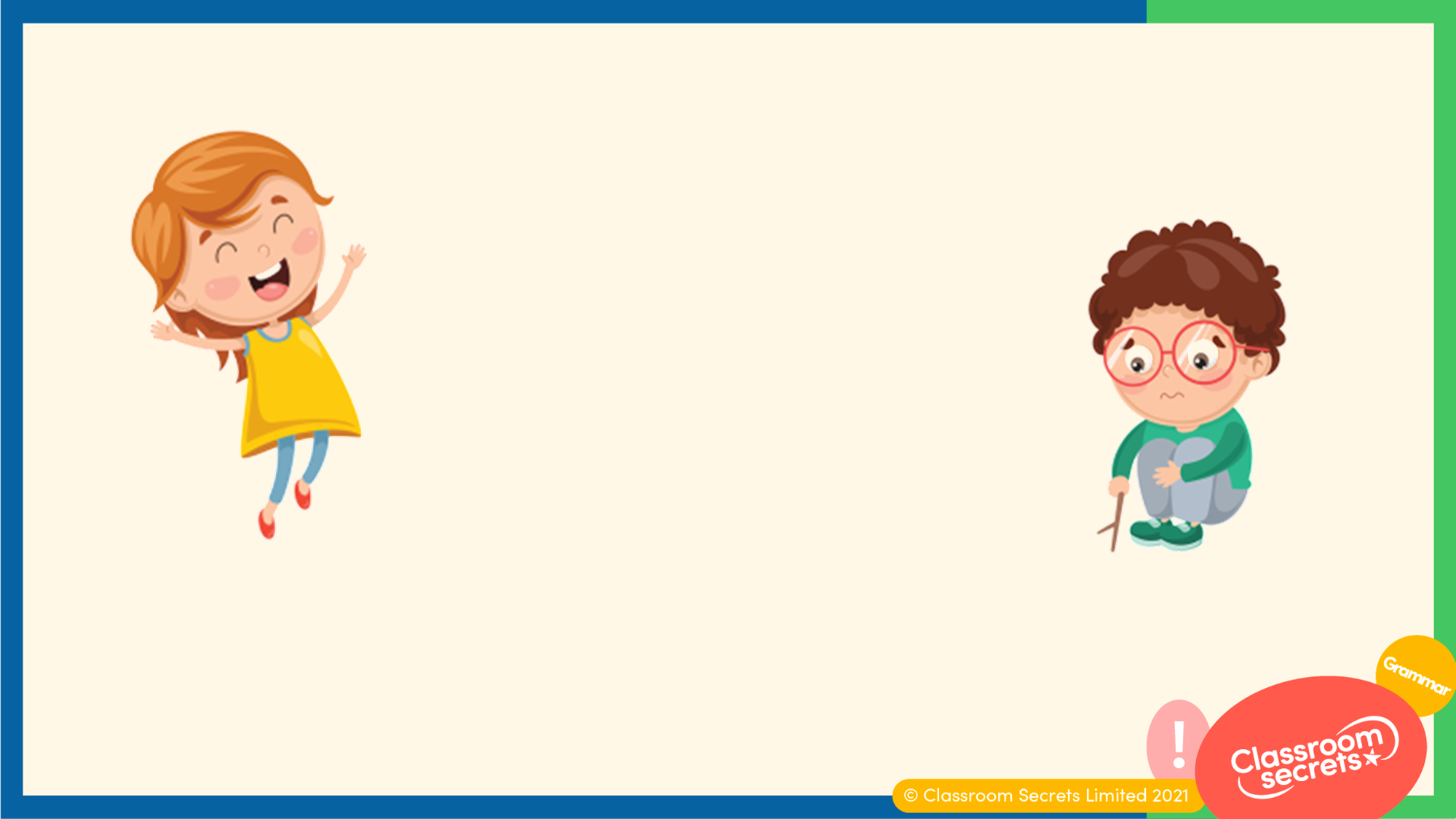 Today, we will be learning to use exclamation marks with one-word exclamations.
Hurrah!
Help!
One-word exclamations are a single word that are said on their own. They are usually said in a surprise or in an emergency.
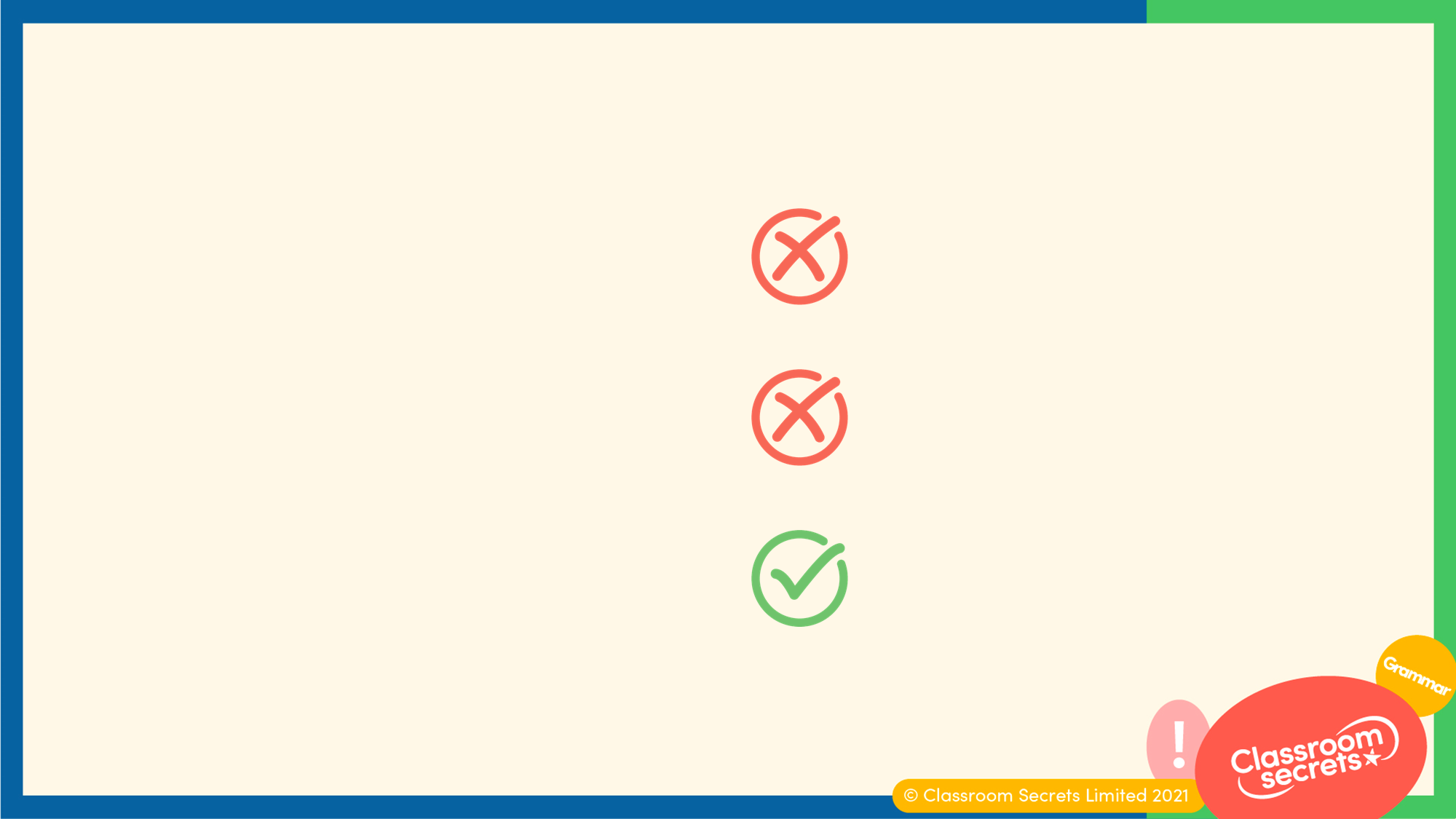 Just as they are used in a sentence, exclamation marks are placed at the end of the one-word exclamation. They sit on the line we are writing on.
!Help
!Help!
Help!
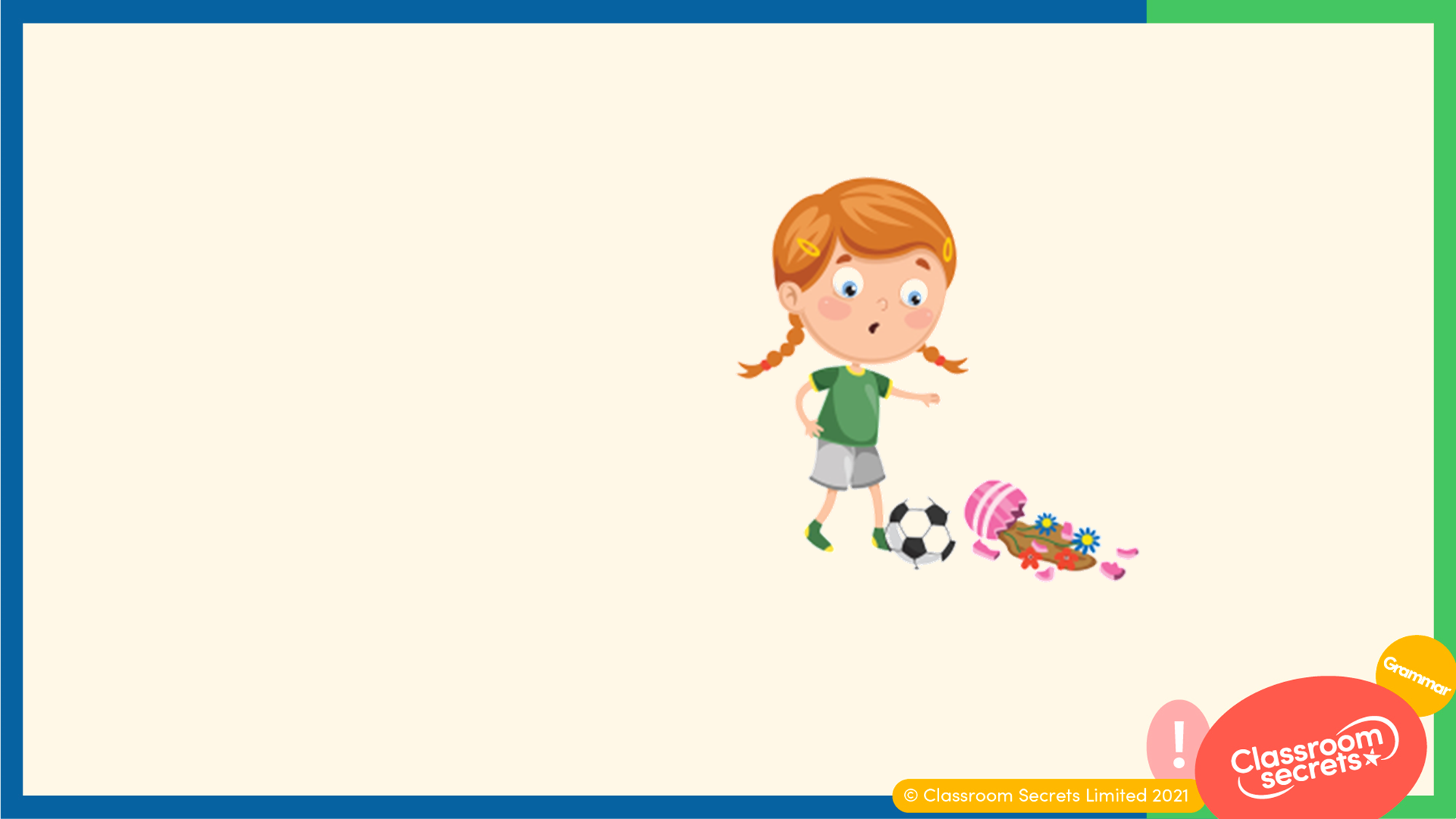 Where should the exclamation mark go?
Stop
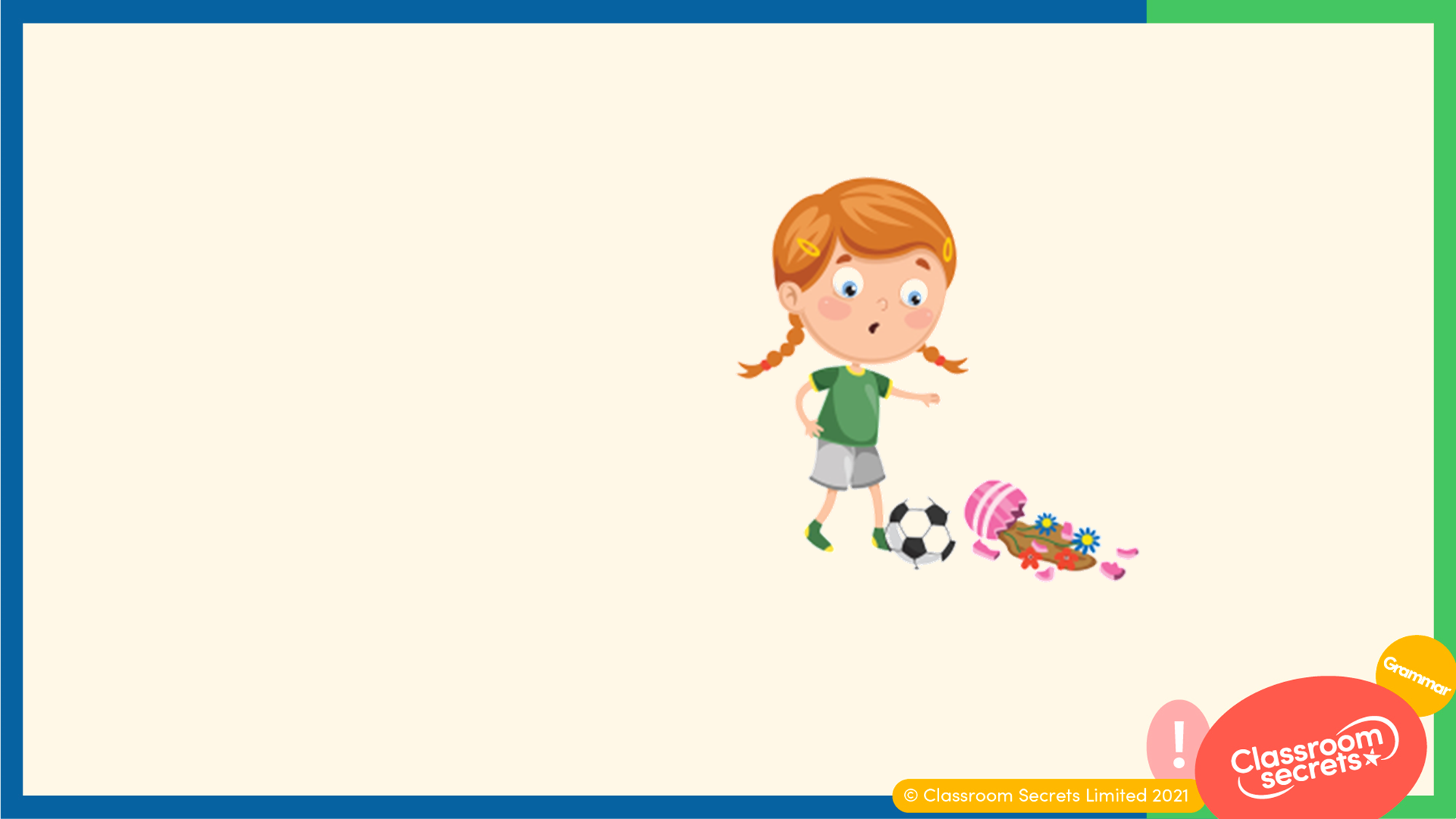 Where should the exclamation mark go?
Stop
!
The exclamation mark is placed at the end of the word and sits on the line.
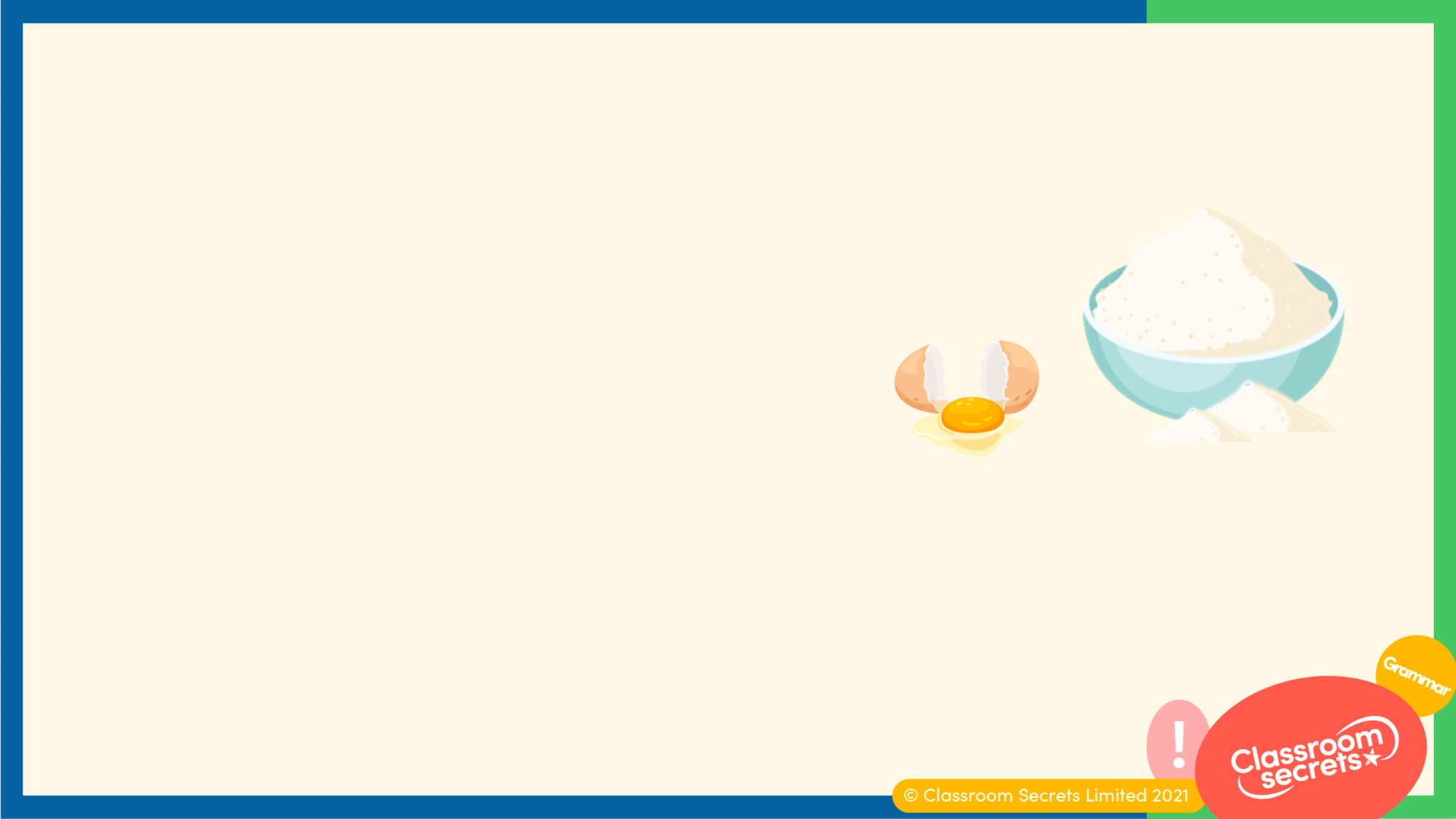 Which of the words below could end with an exclamation mark?
Shell
No
Baking
Oops
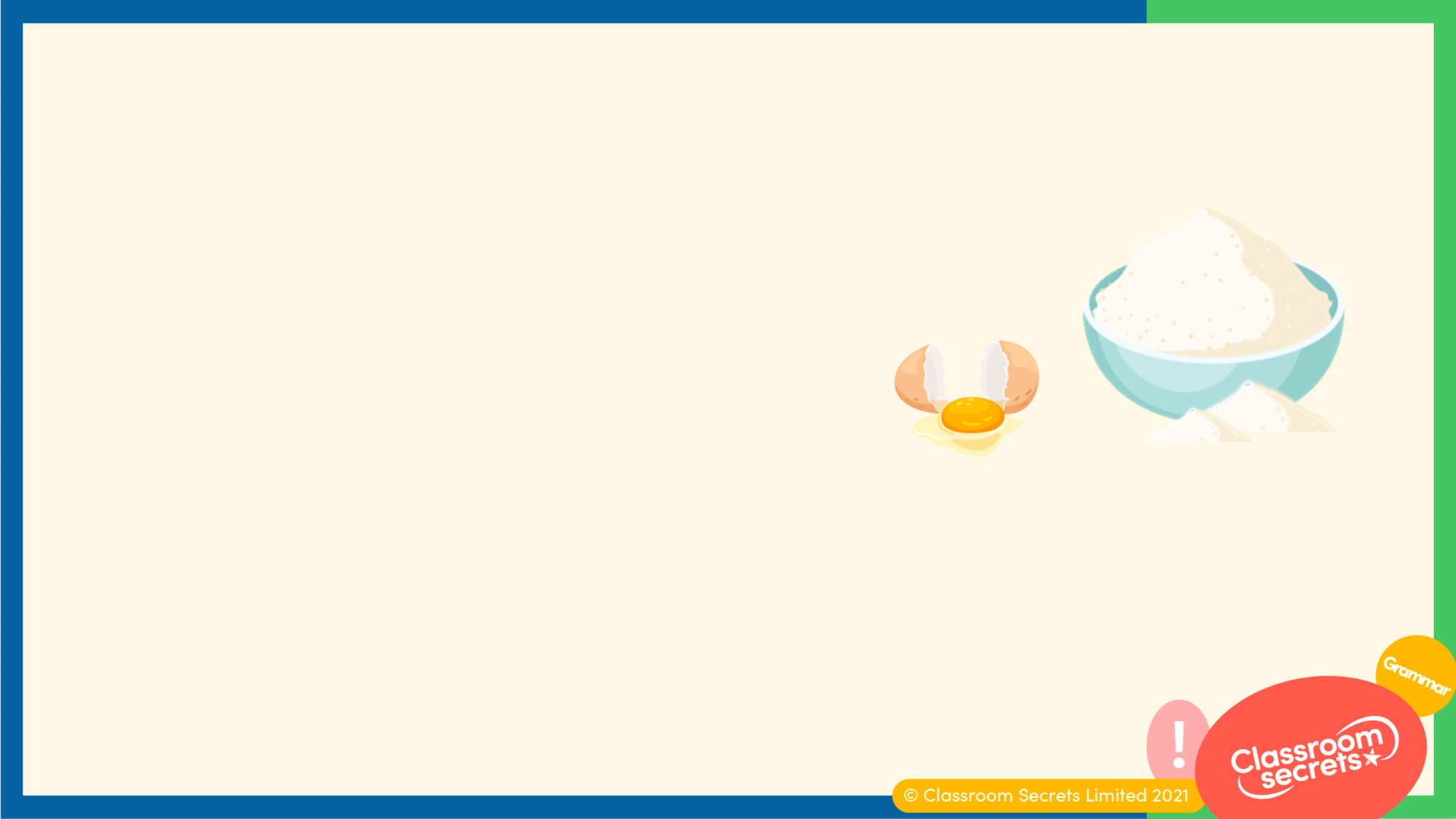 Which of the words below could end with an exclamation mark?
Shell
No
Baking
No!
Oops!
Oops
‘No!’ and ‘Oops!’ are both one-word exclamations we might say if we smash an egg or spill the flour.
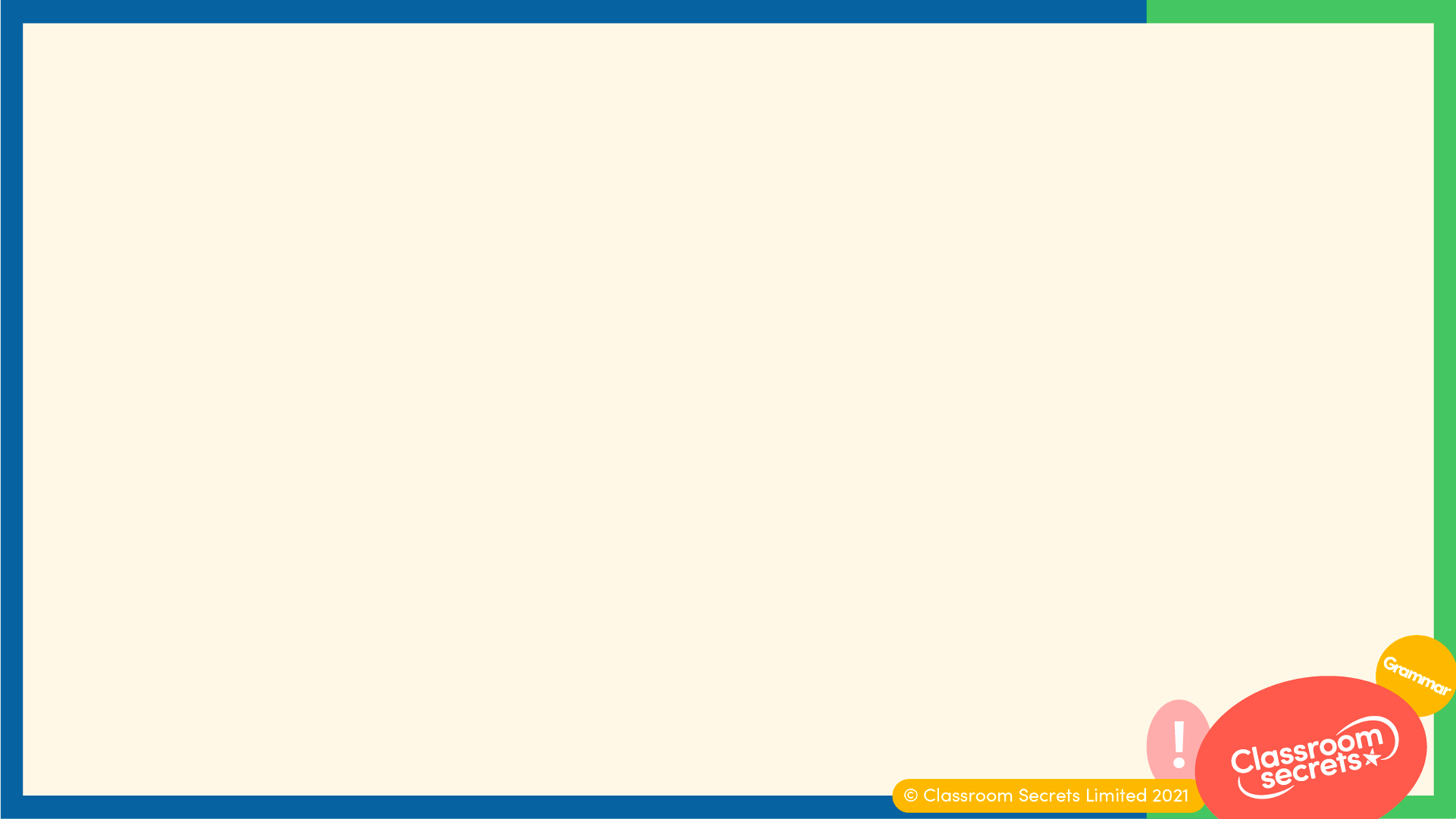 When would we use an exclamation mark?
At the beginning of a word.
At the end of a word.
To show strong feeling.
At the end of every word in our writing.
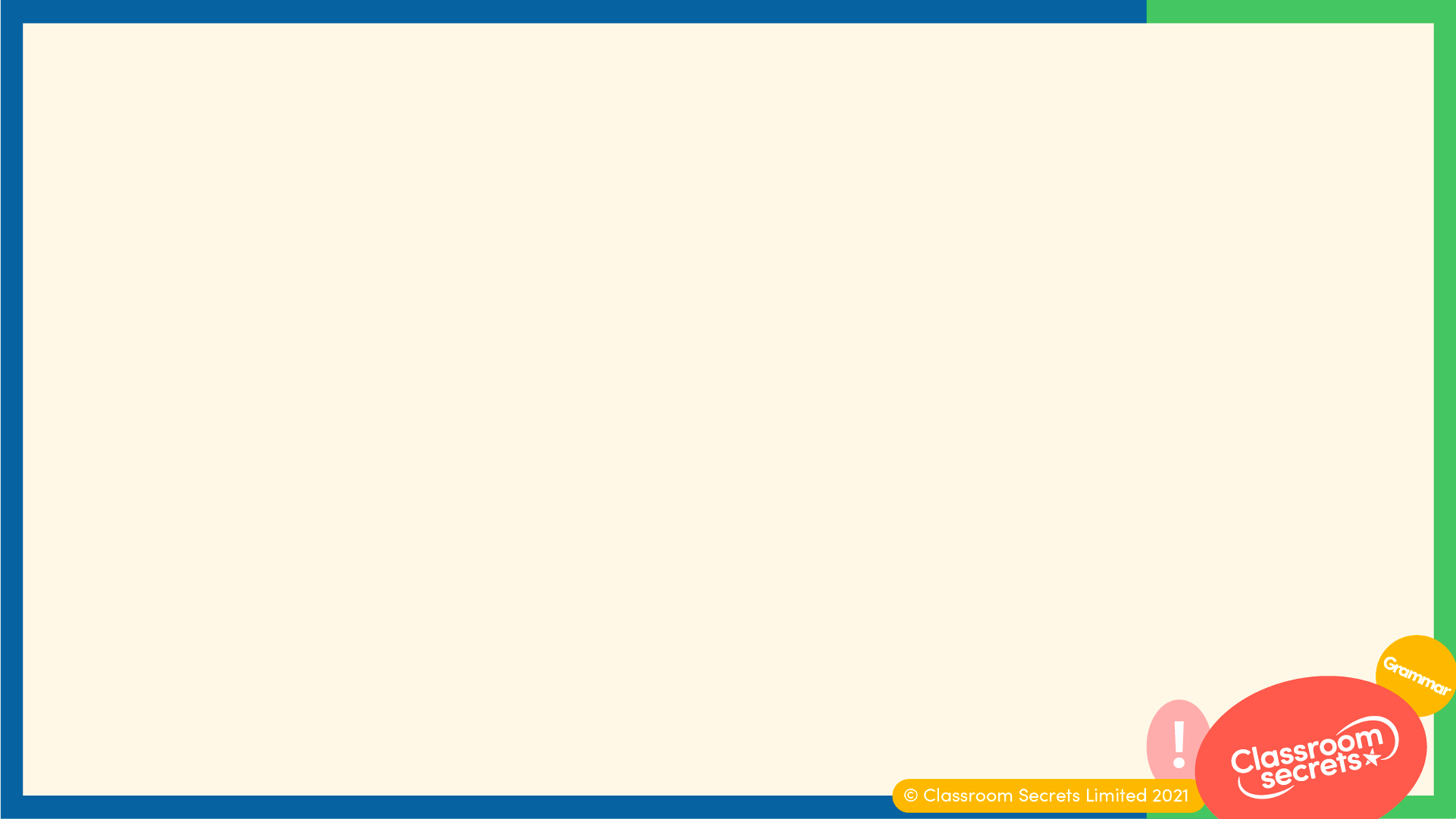 When would we use an exclamation mark?
At the beginning of a word.
At the end of a word.
To show strong feeling.
At the end of every word in our writing.
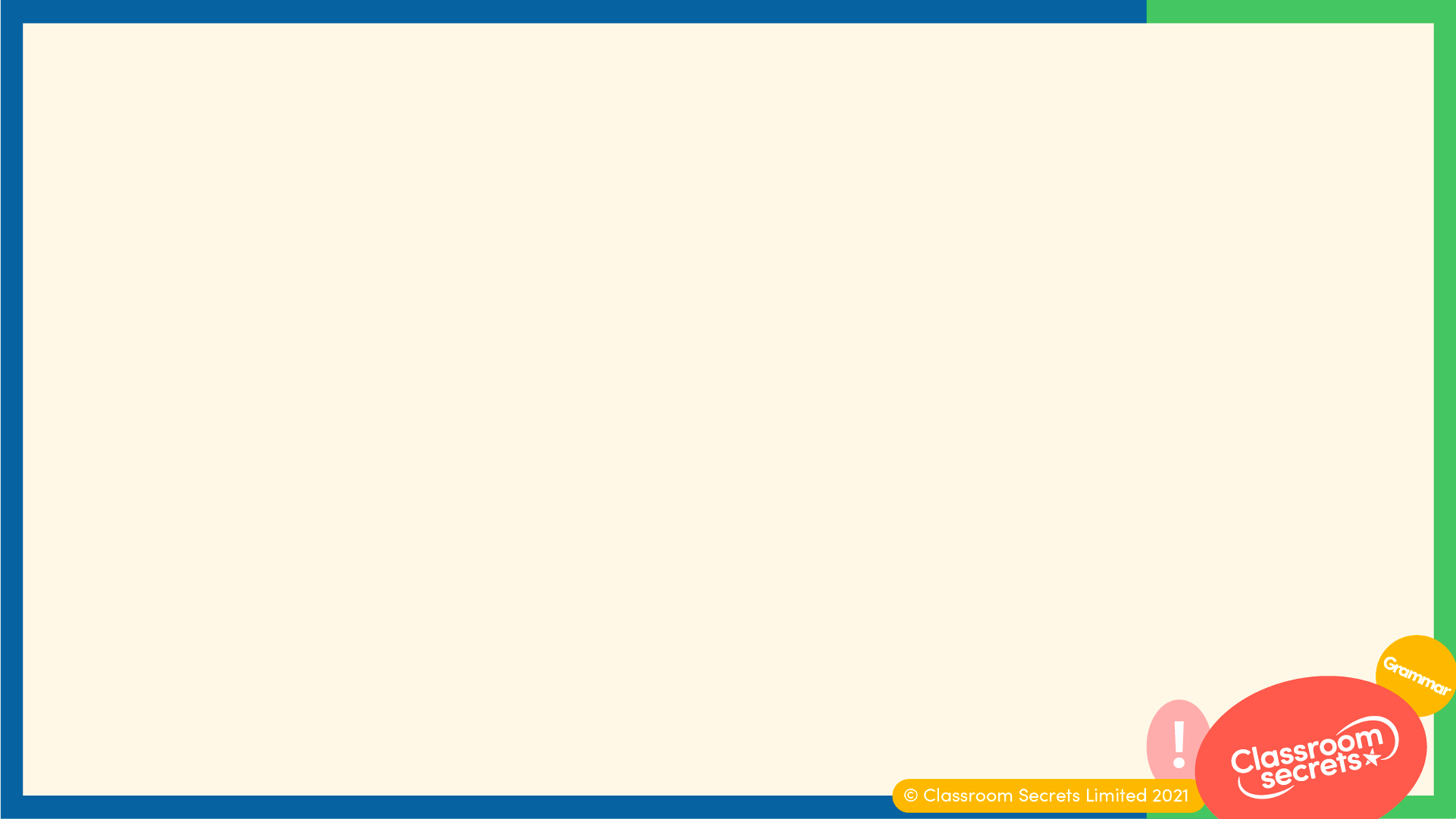 Now that we have learnt to recognise and use one-word exclamations, let’s apply our learning to a reasoning question.
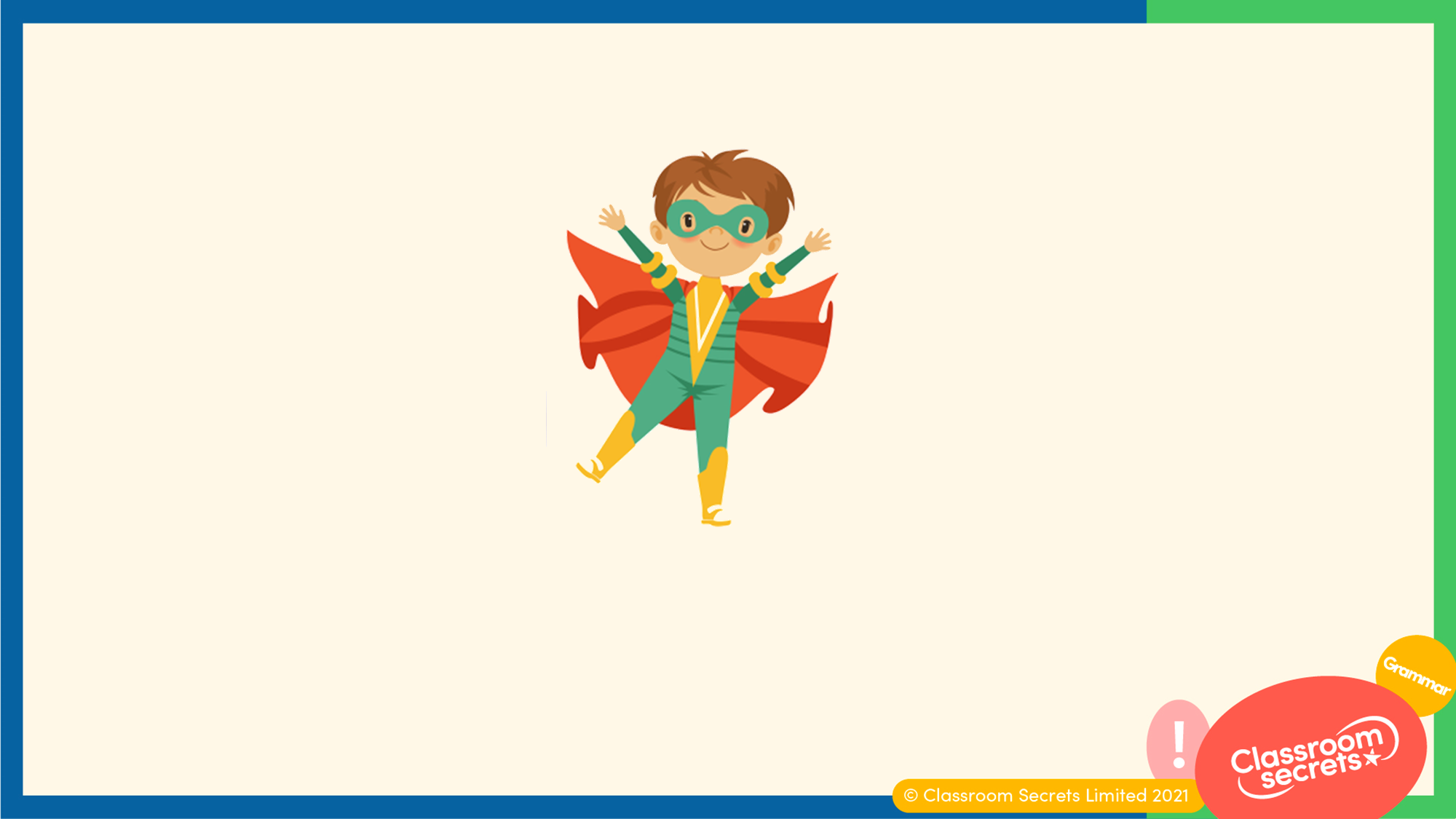 Here is part of a comic.
Woah!
Pow!
Cape!
What mistake can you see? Explain your answer.
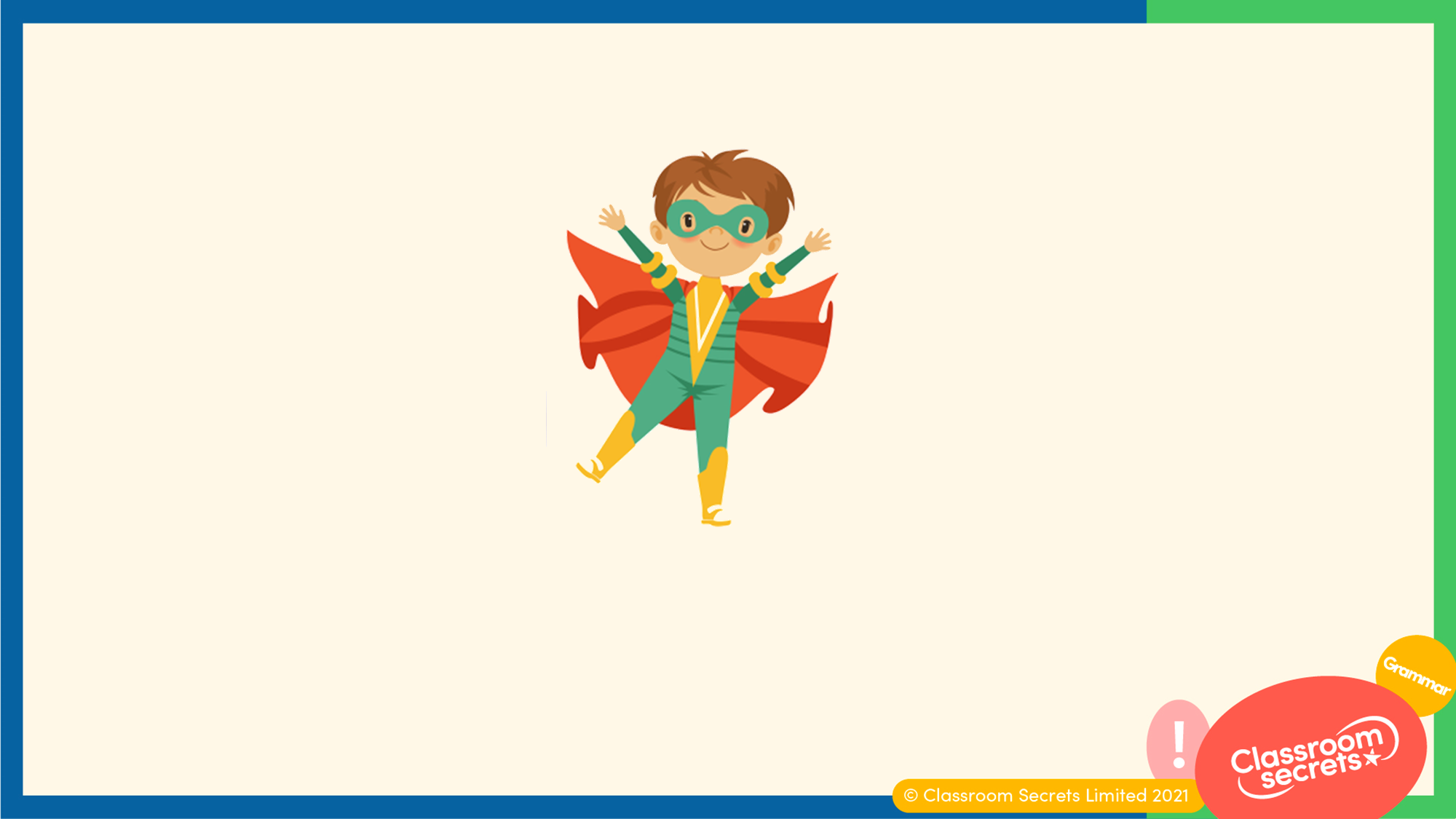 Here is part of a comic.
Woah!
Pow!
Cape!
What mistake can you see? Explain your answer.
The word ‘cape’ should not have an exclamation mark because...
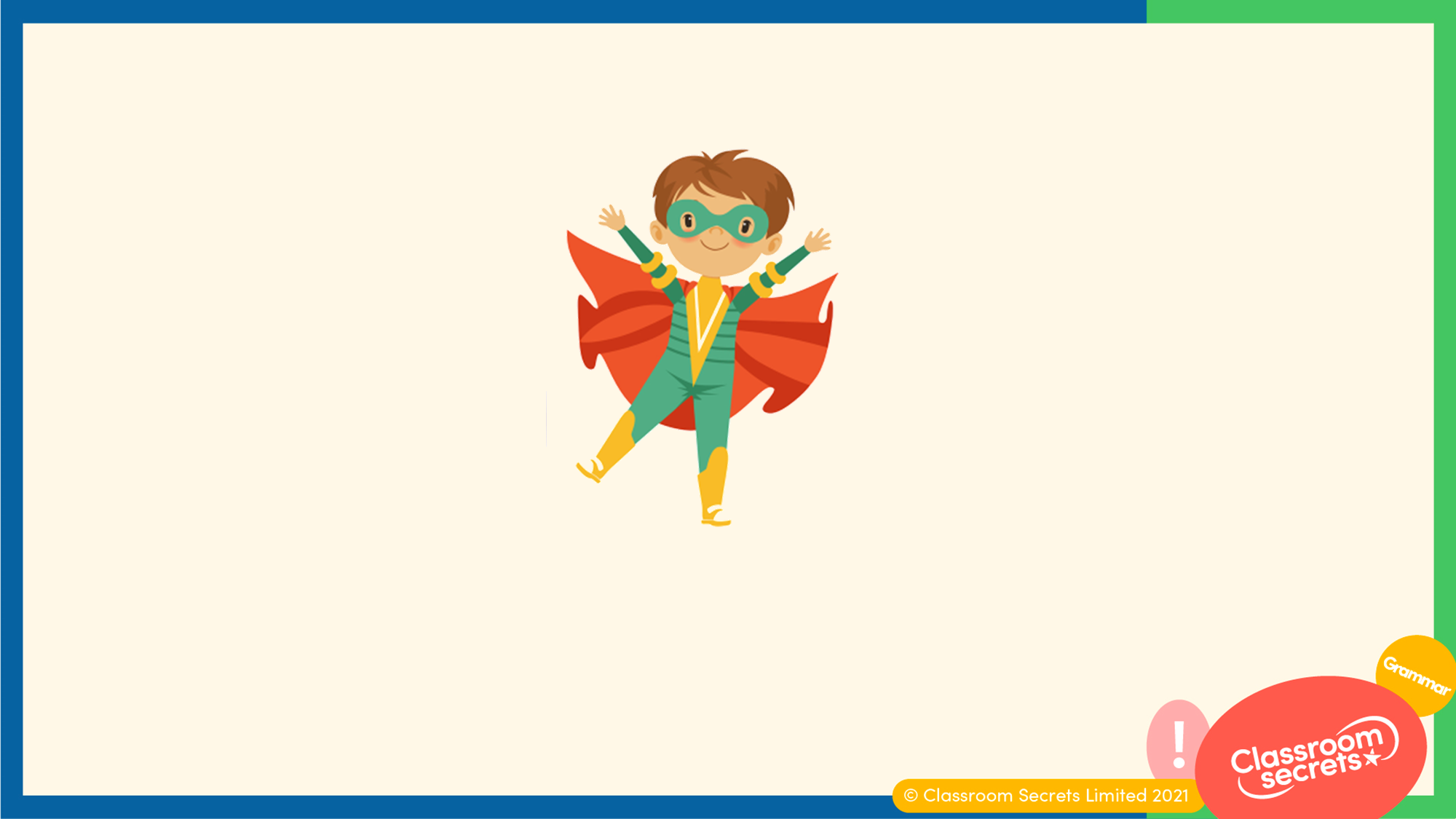 Here is part of a comic.
Woah!
Pow!
Cape!
What mistake can you see? Explain your answer.
The word ‘cape’ should not have an exclamation mark because it is not a word we would say with strong feeling or in an emergency. The words ‘pow’ and ‘woah’ are one-word exclamations we might shout.
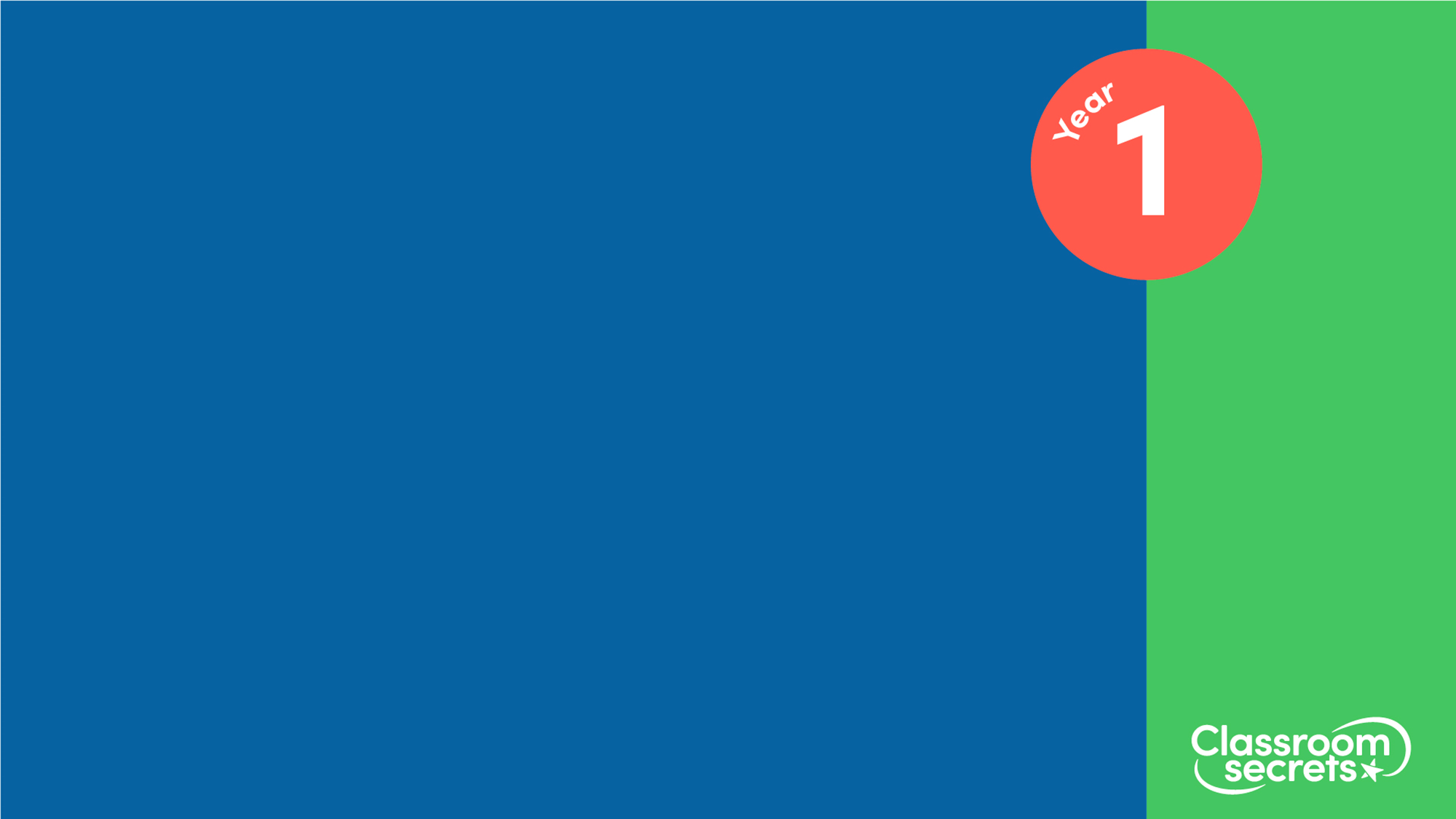 You’re ready to progress!
Now apply your learning by trying some questions.
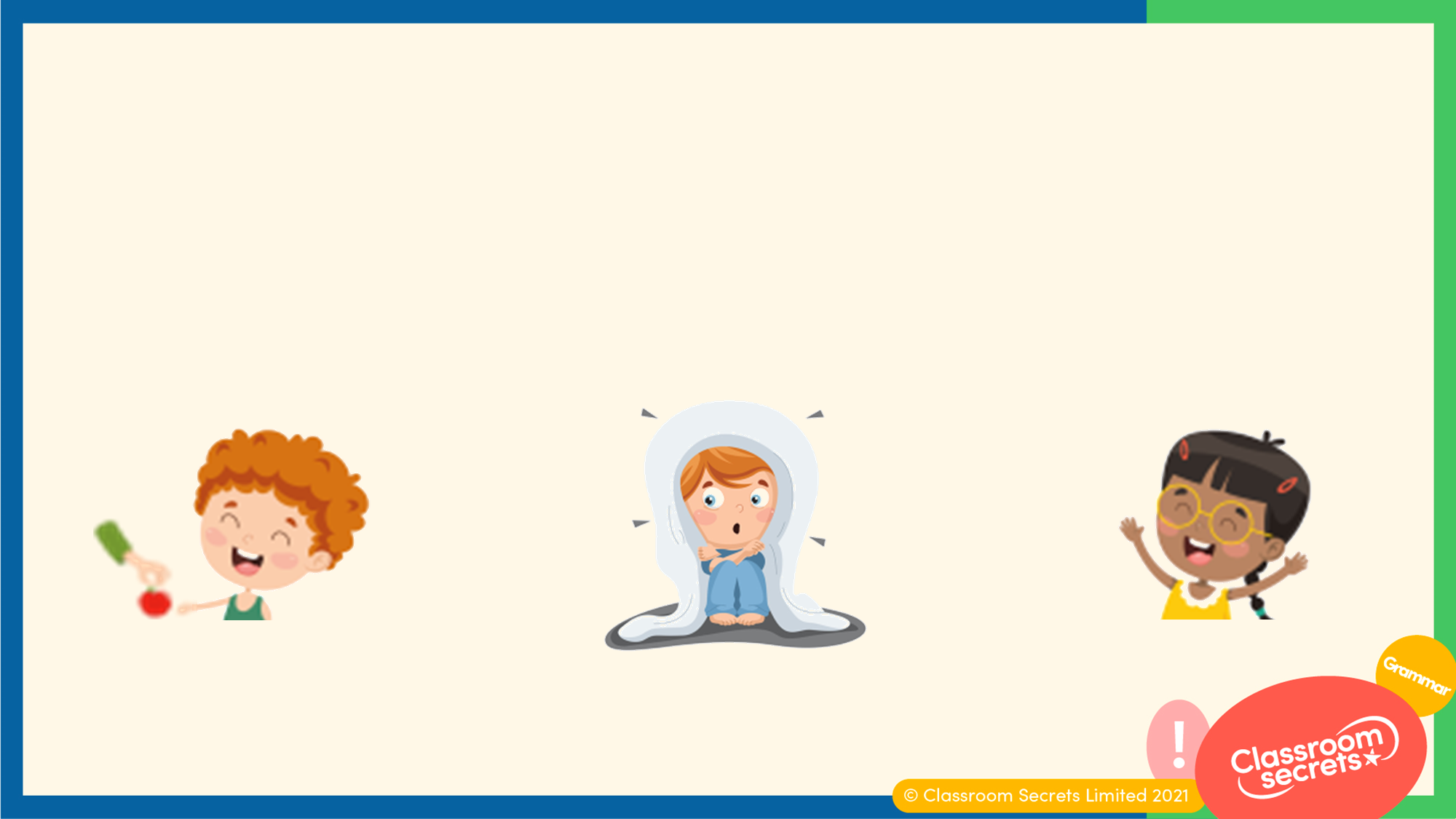 Match the one-word exclamations with the pictures.
Boo!
Yippee!
Thanks!
Varied Fluency 1
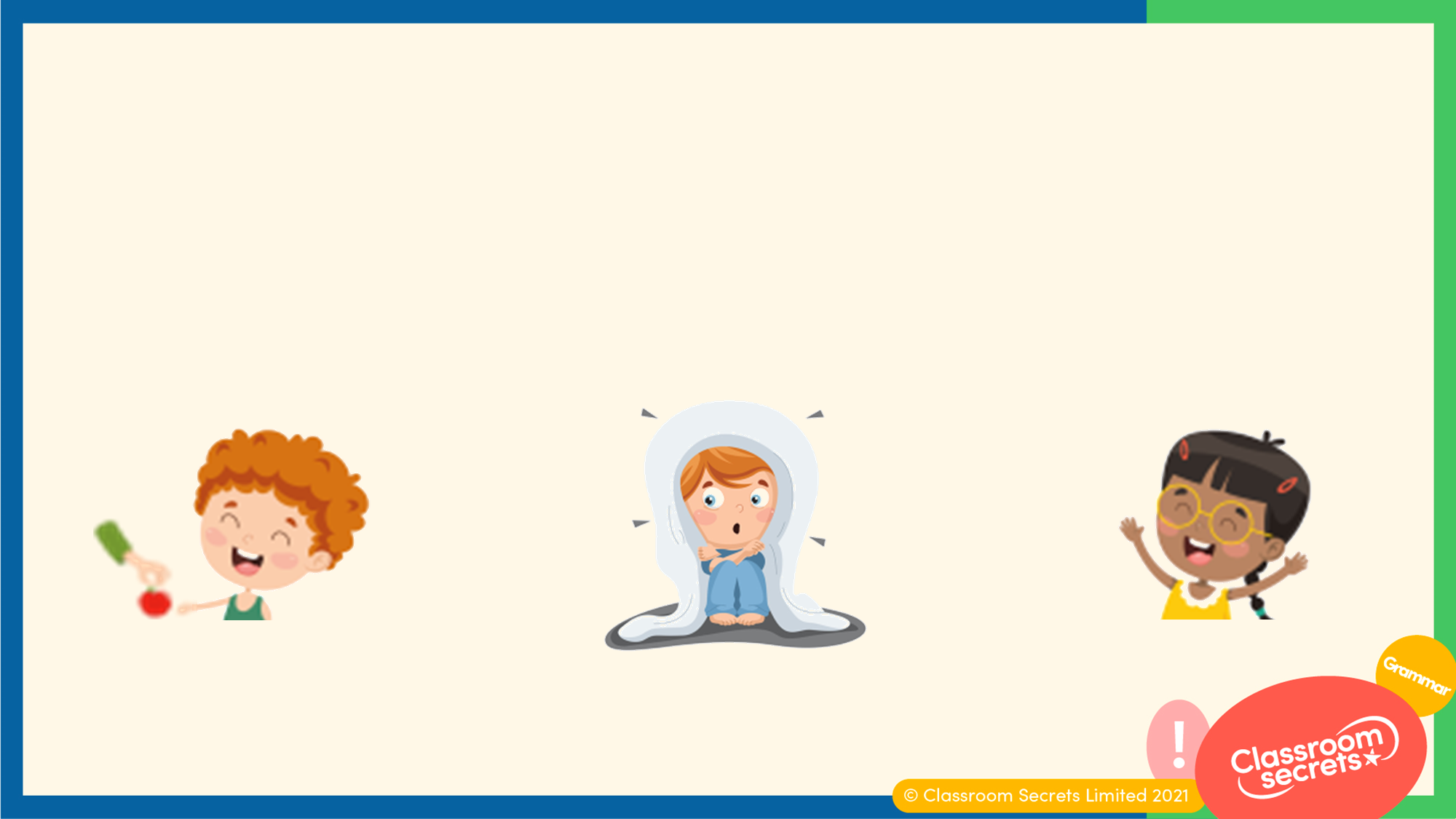 Match the one-word exclamations with the pictures.
Boo!
Yippee!
Thanks!
Varied Fluency 1
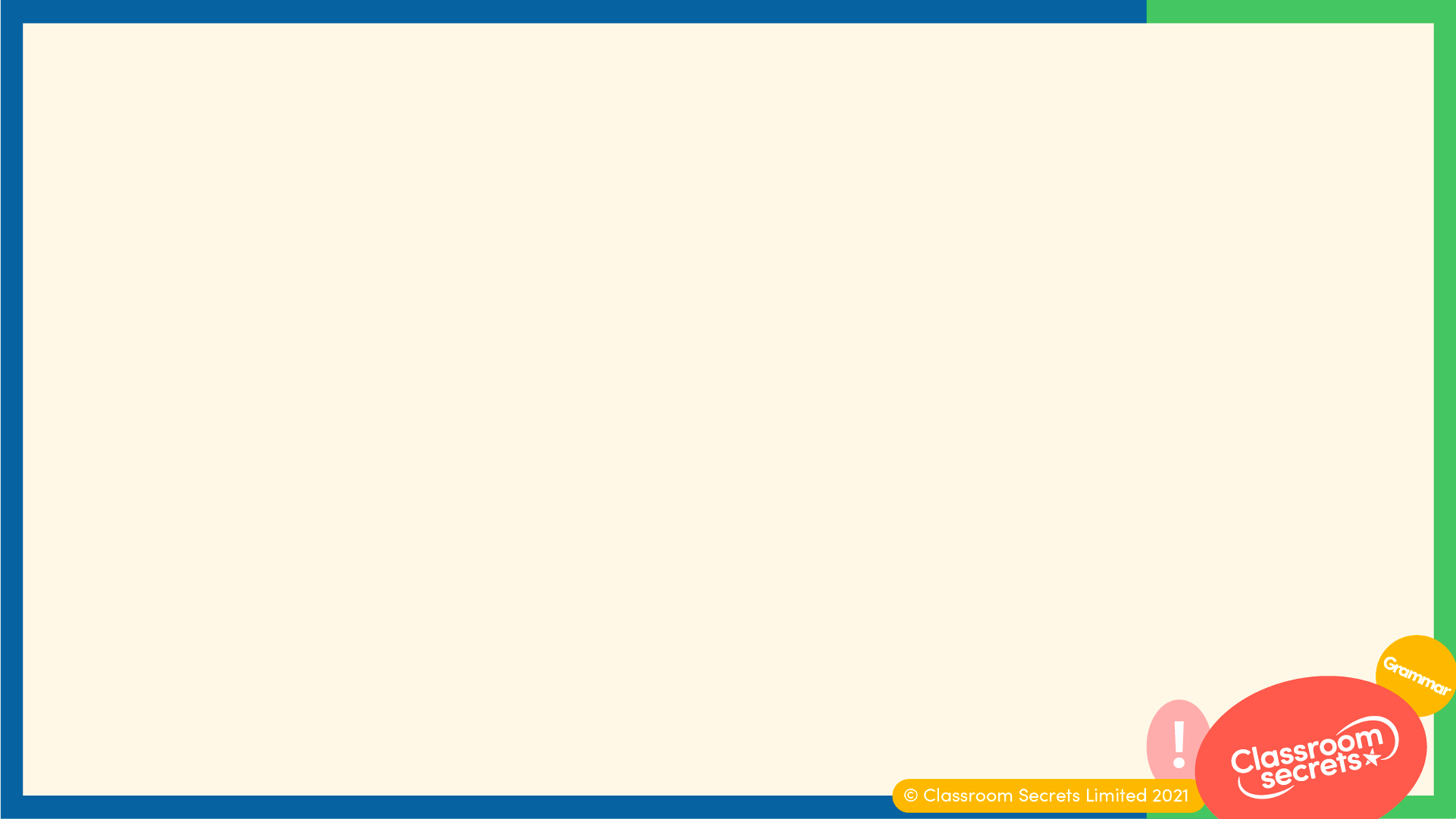 Circle the words where the exclamation mark has been used correctly.
Go!
The!
!Shush
!
Goal!
Yum!
Excellent
Varied Fluency 2
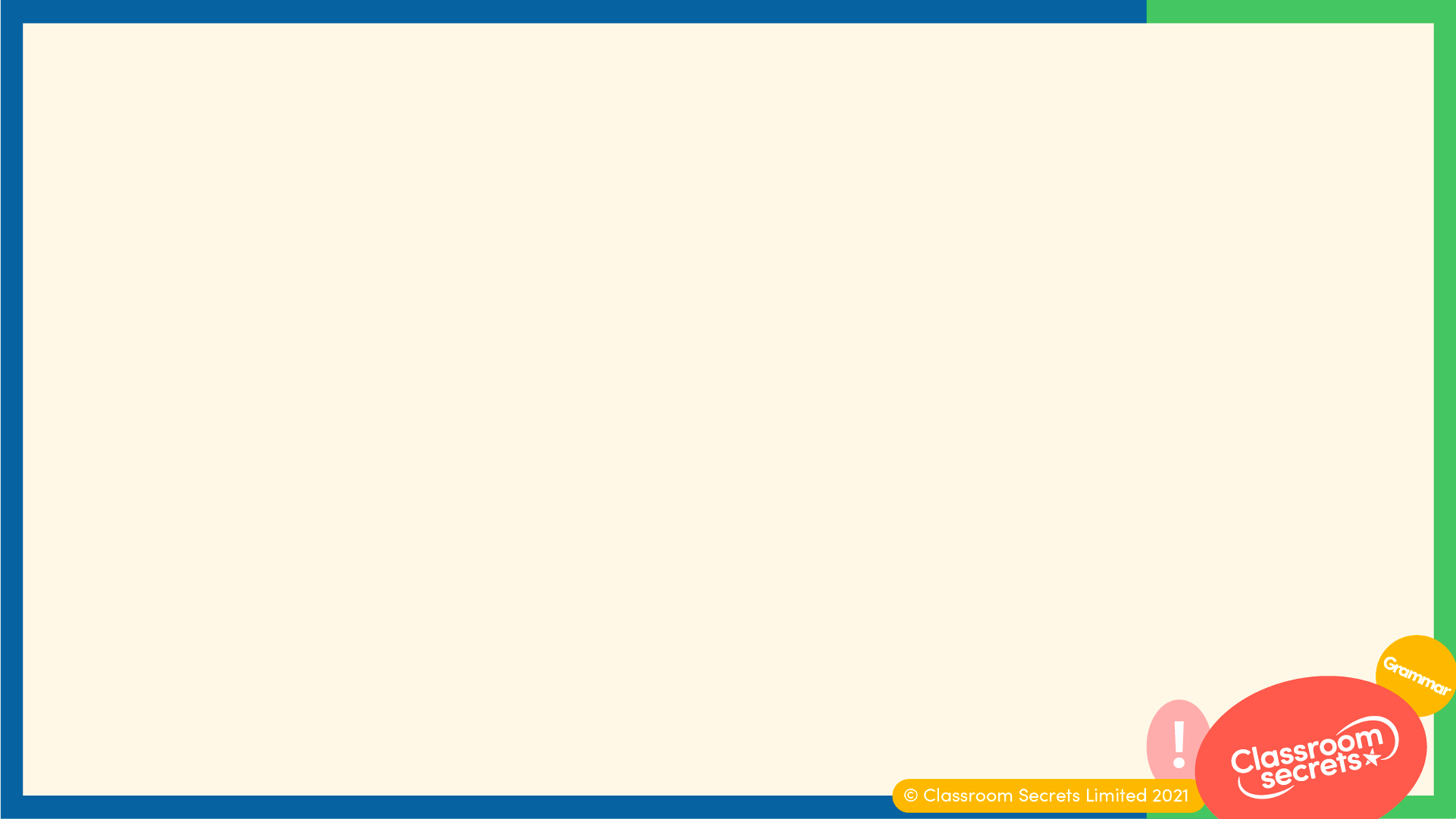 Circle the words where the exclamation mark has been used correctly.
Go!
The!
!Shush
!
Goal!
Yum!
Excellent
Varied Fluency 2
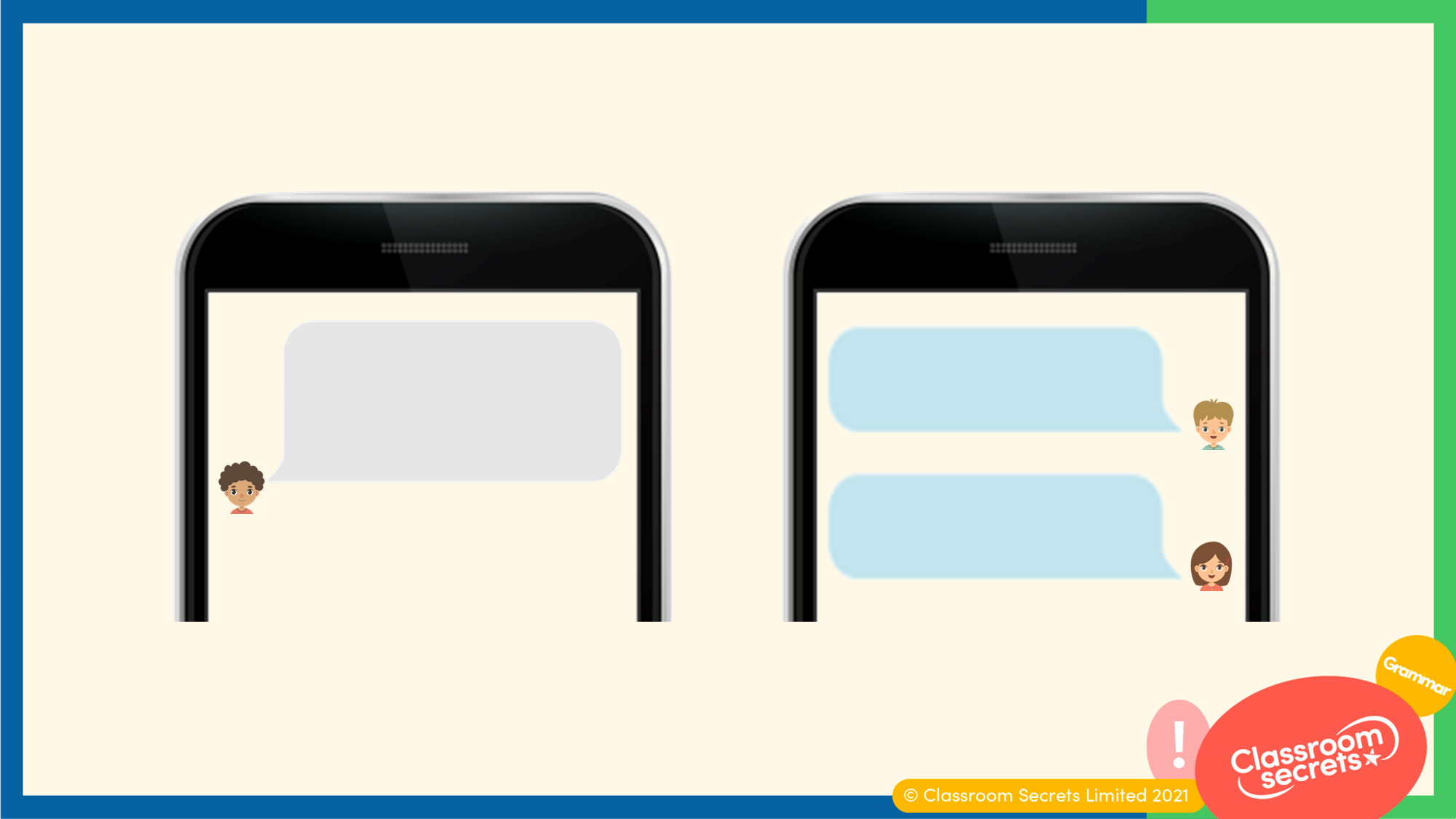 What one-word exclamations might Ben's friends reply with?
I am having a party.
Application 1
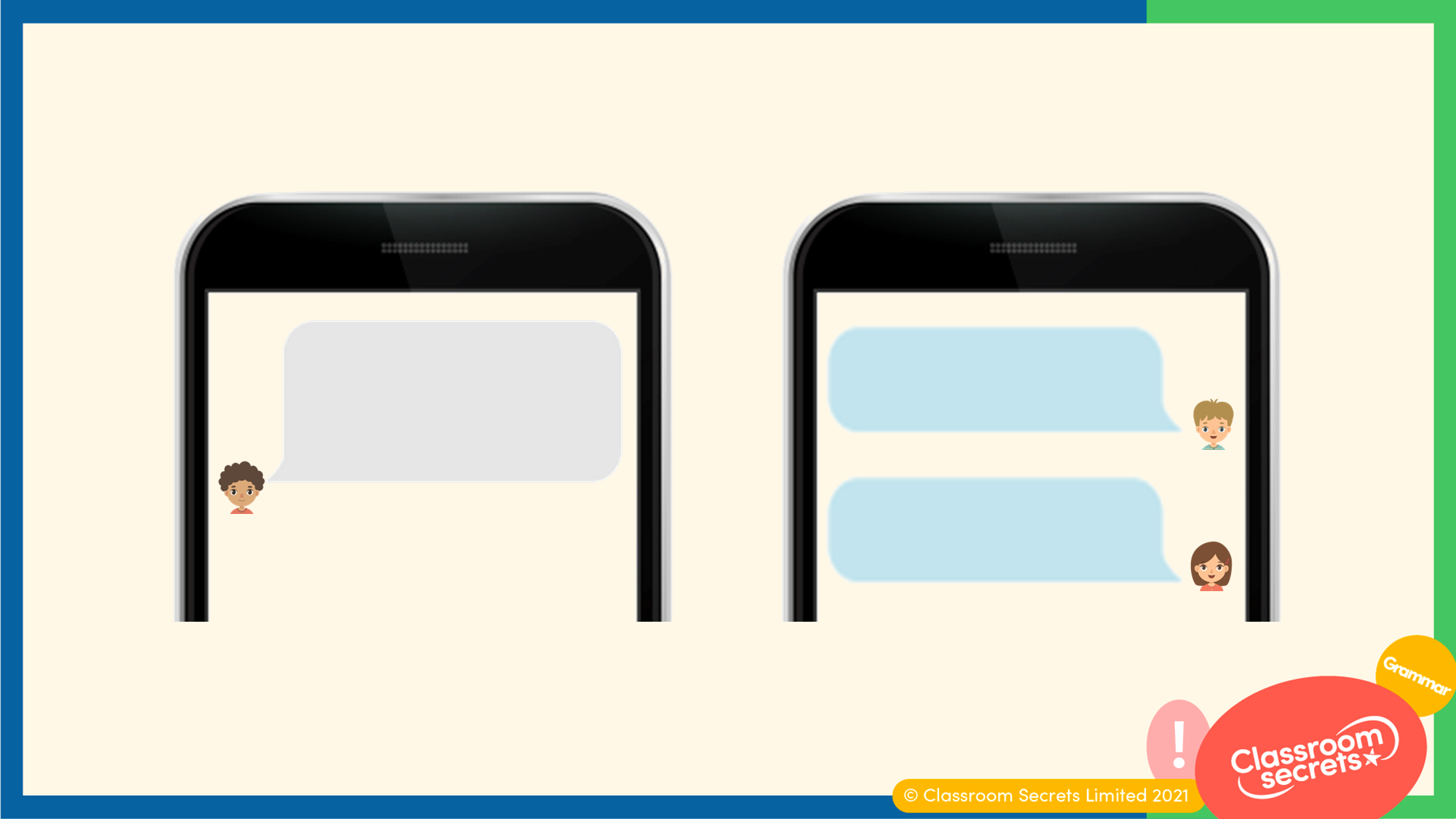 What one-word exclamations might Ben's friends reply with?

Various answers, for example:
I am having a party.
Awesome!
Cool!
Application 1